אני (שם הילד.ה) הולכת לגן (שם הגן החדש)
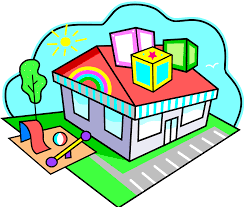 תמונה הילד.ה
פעם אני (שם הילד.ה) הלכתי לגן של (שם הגננת)
תמונה של הילד.ה
תמונה של הגן/הגננת
בגן (שם הגננת/הגן), פגשתי את הילדים, 
שחקתי במשחקים ובחצר
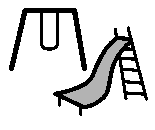 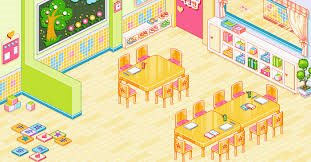 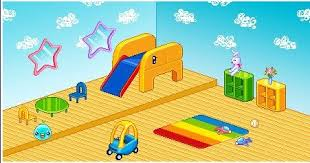 ישבתי במפגש ושרתי שירים
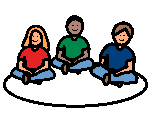 ביום האחרון סיימתי ללכת לגן (שם הגננת/הגן) אמרתי לו ביי ביי
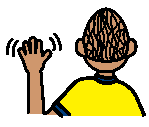 תמונה של הגן/הגננת
עכשיו אני, (שם הילד.ה), בחופש בבית עם (אמא/אבא/אחאים – שמות)
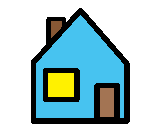 תמונה של המשפחה
עוד מעט אני (שם הילד.ה)  אלך לגן חדש: (שם הגן)
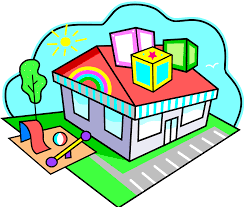 בגן (שם הגן) לגננות קוראים (שמות הגננות)
והנה (שם גננת2)
הנה (שם גננת1)
תמונה של גננת2
תמונה של גננת1
בגן (שם הגן החדש) יש ילדים אחרים
יש משחקים
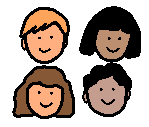 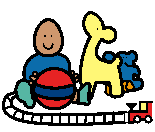 וגם שירים, סיפורים ומפגשים
חצר
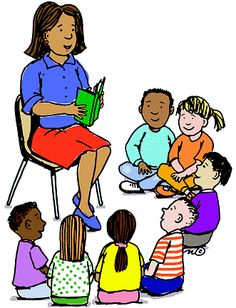 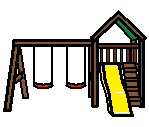 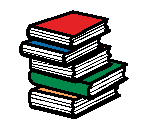 לפעמים יהיה לי קשה ללכת לגן חדש. זה יכול להיות קצת מבלבל
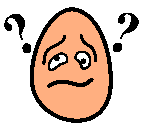 אמא/אבא יכולים לעזור לי וגם הגננות (שמות הגננות) יעזרו לי
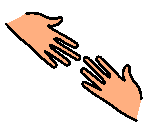 לפעמים אני אהיה עצובה ואתגעגע לגן של (שם הגן/הגננת הקודם)
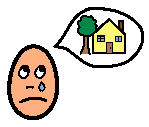 כשאני עצובה אני יכולה לבקש חיבוק מאמא.
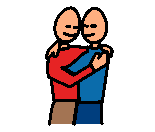 אפשר לבקש מאמא ואבא לבקר שם- בגן (שם הגננת/הגן הקודם)
כל יום אני אלך לגן החדש
ויהיה לי כיף לשחק שם
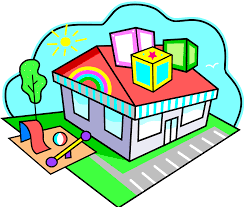 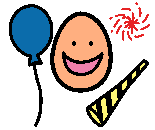